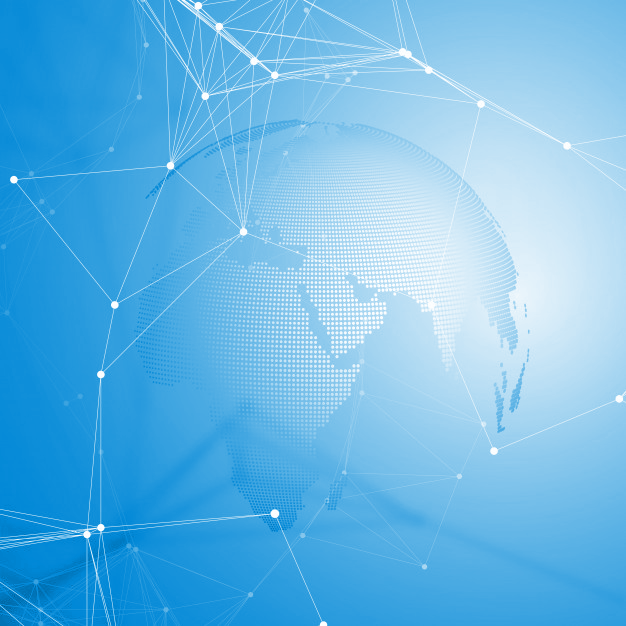 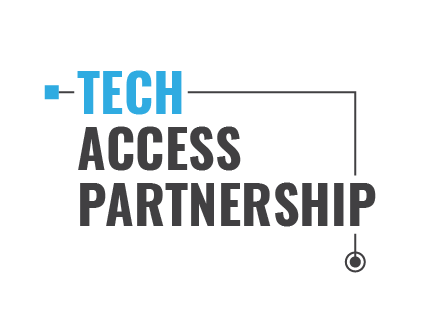 A COVID-19 TECH-SHARING PLATFORM
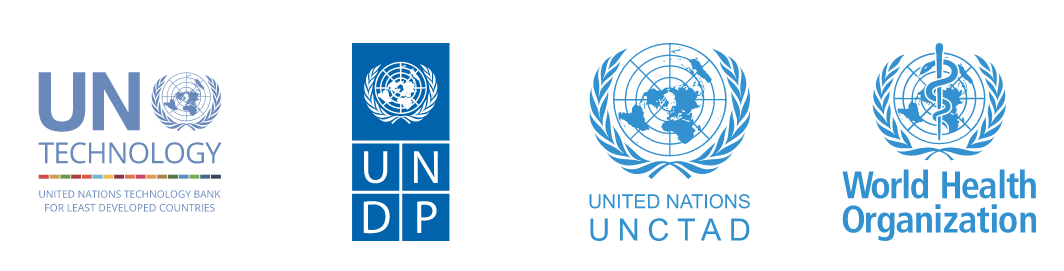 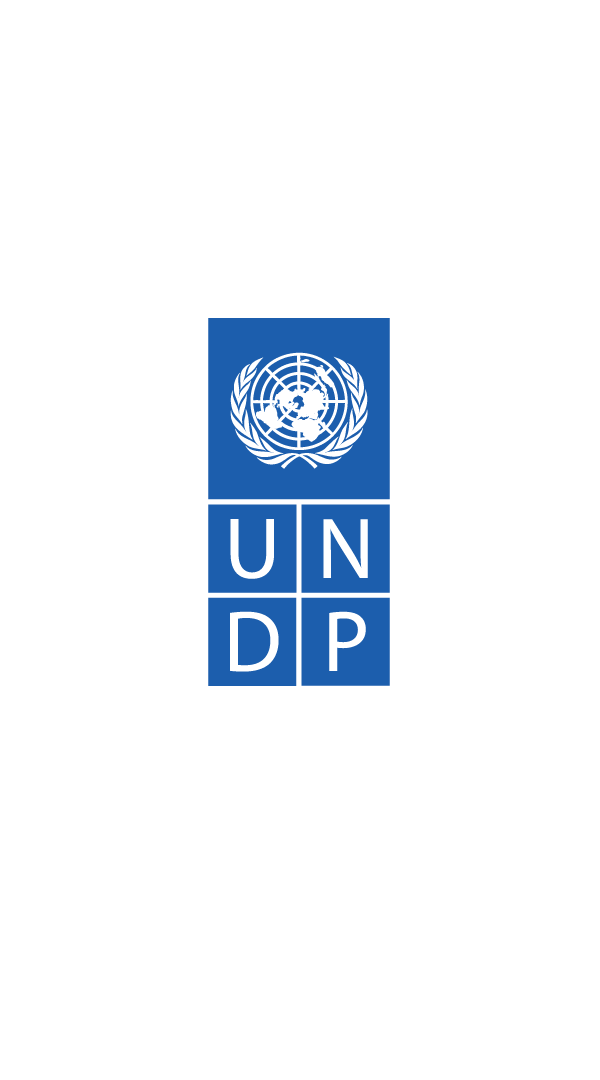 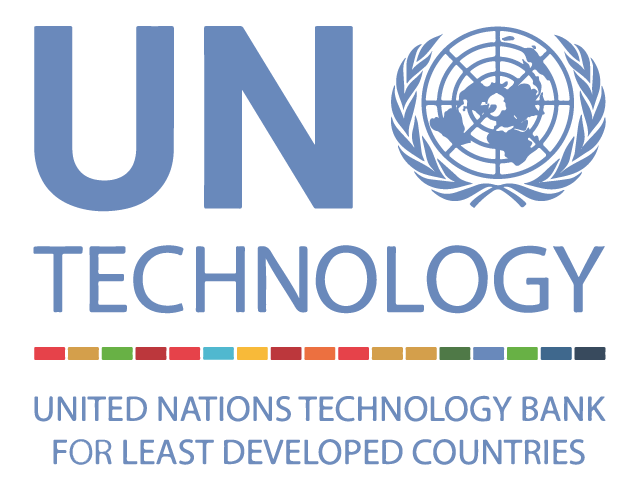 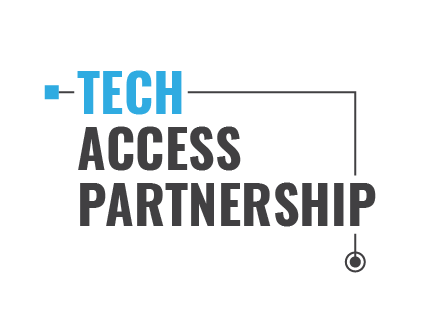 AGENDA
Introduction
Mission
About TAP
Partnership
Long-Term Impact
2
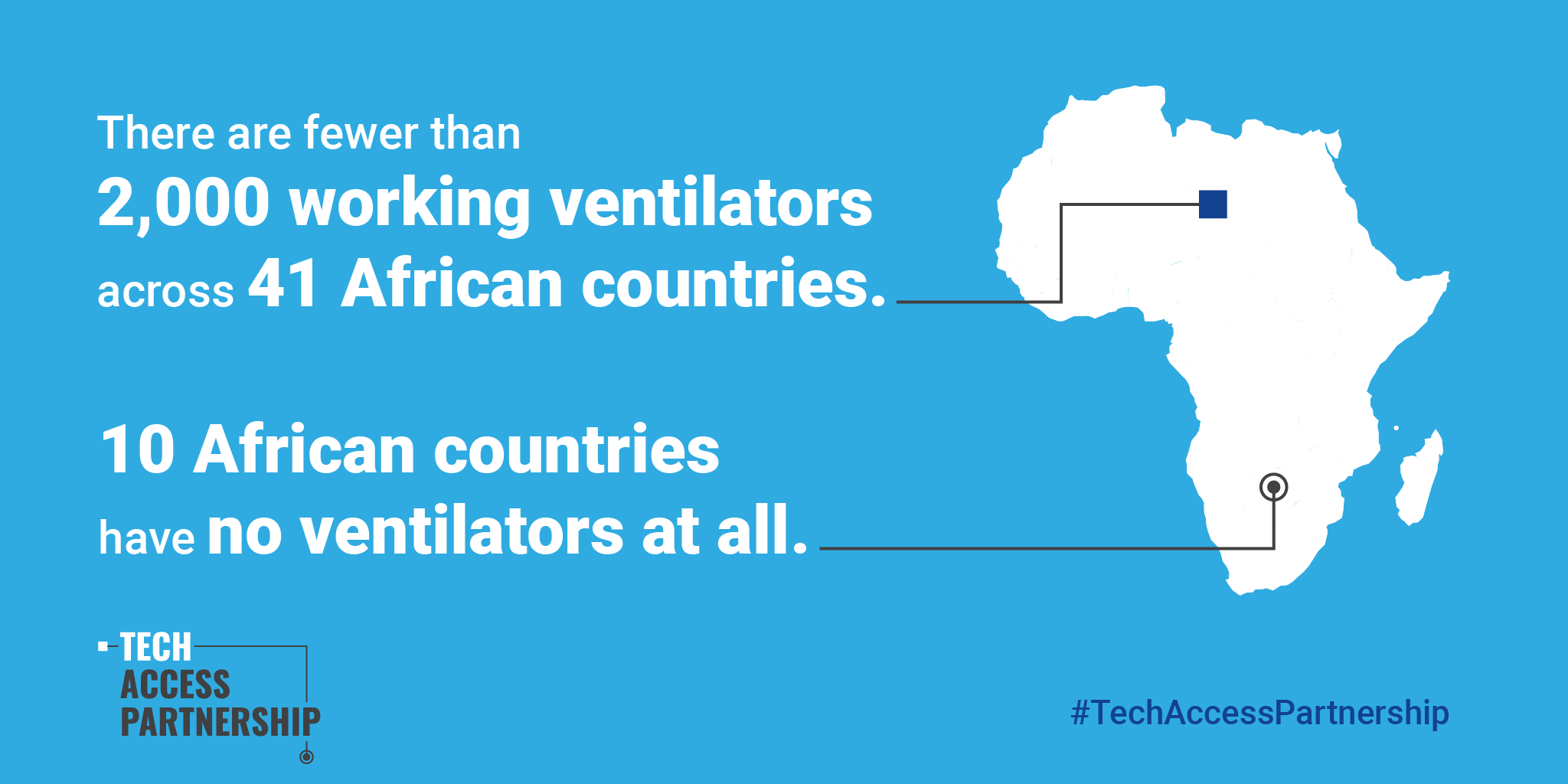 INTRODUCTION
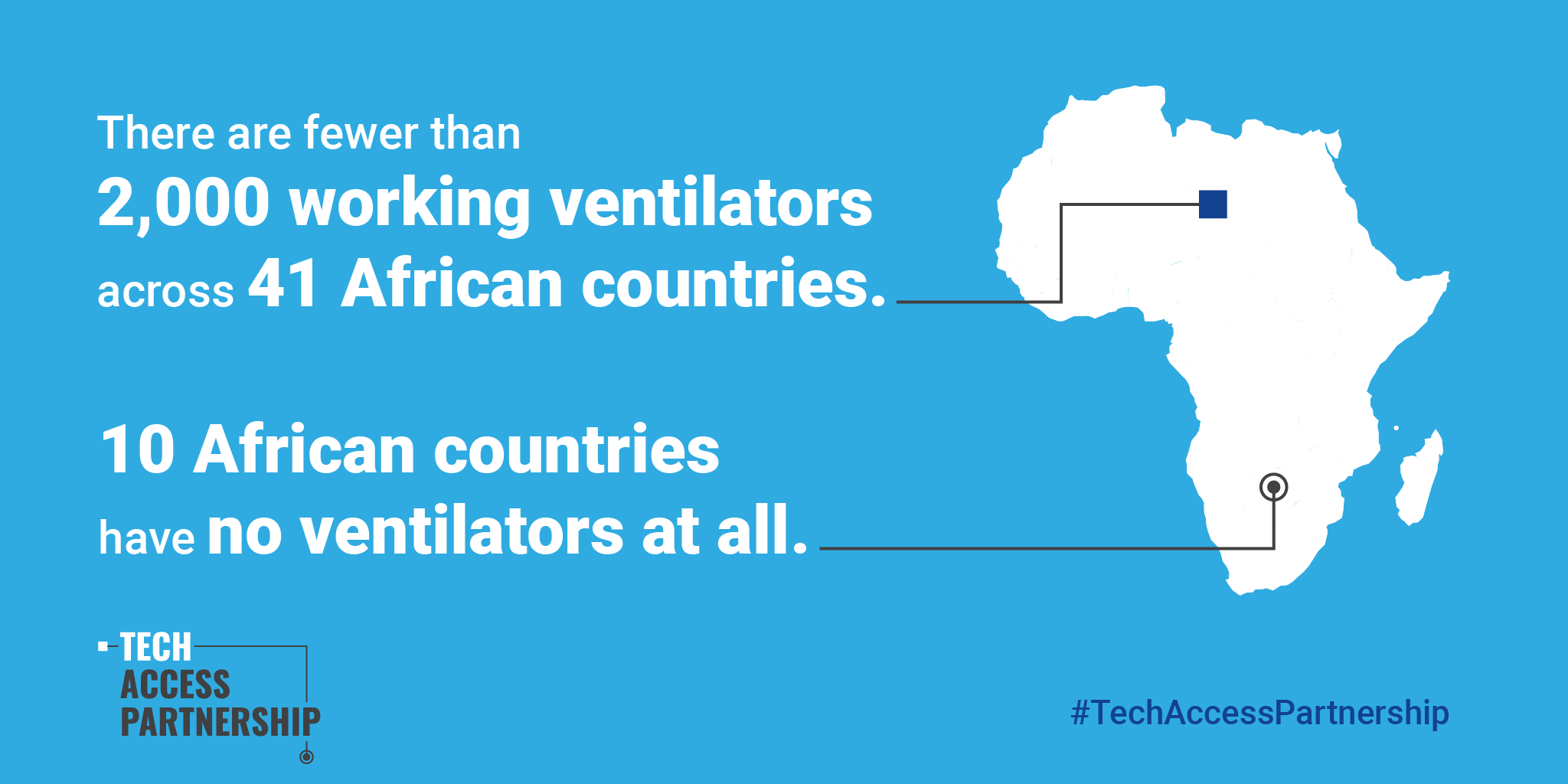 3
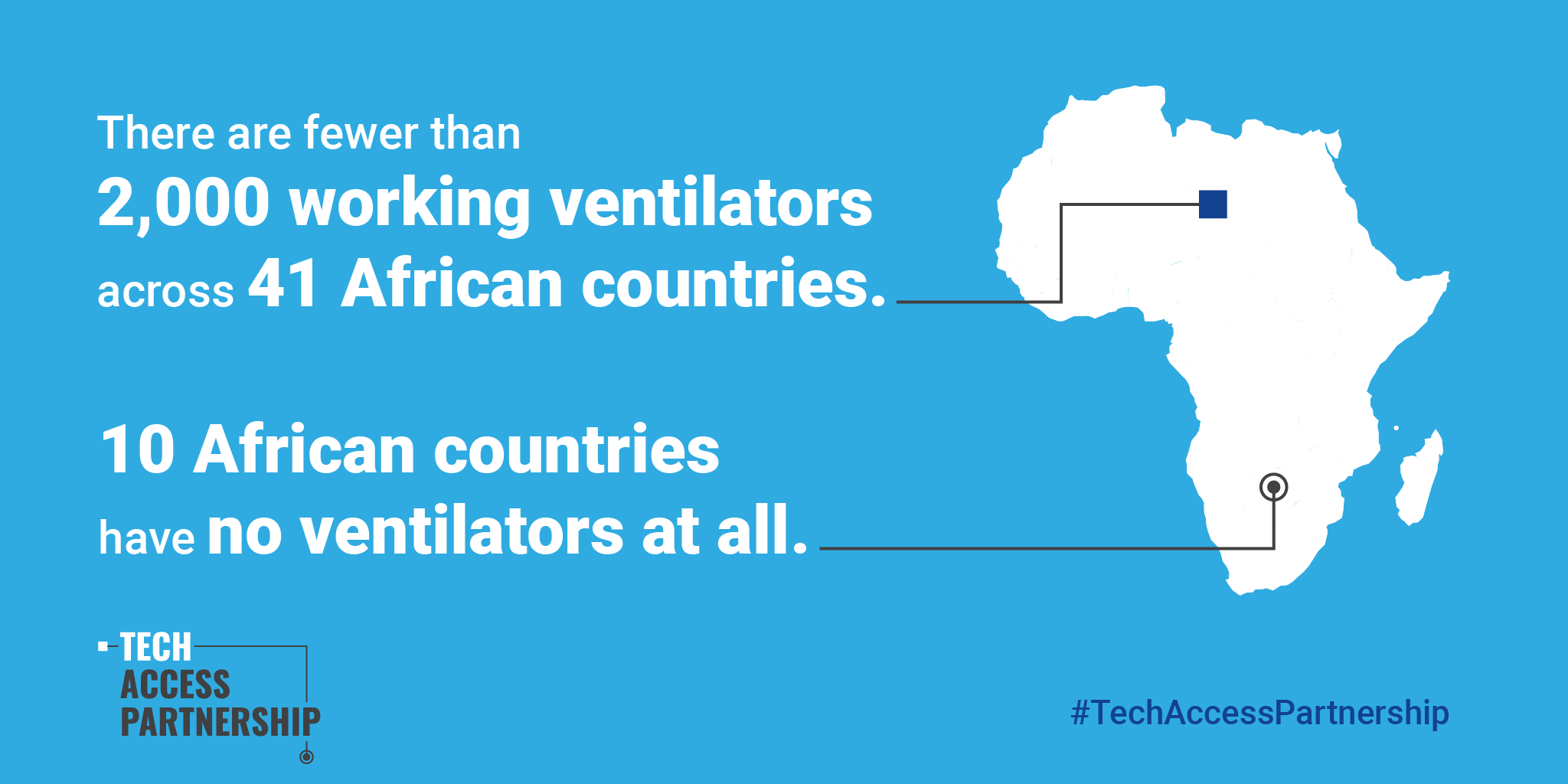 MISSION
Address these shortages by connecting experienced innovators and emerging manufacturers in developing countries to share key data, knowledge, and other relevant support through a coordinated network.
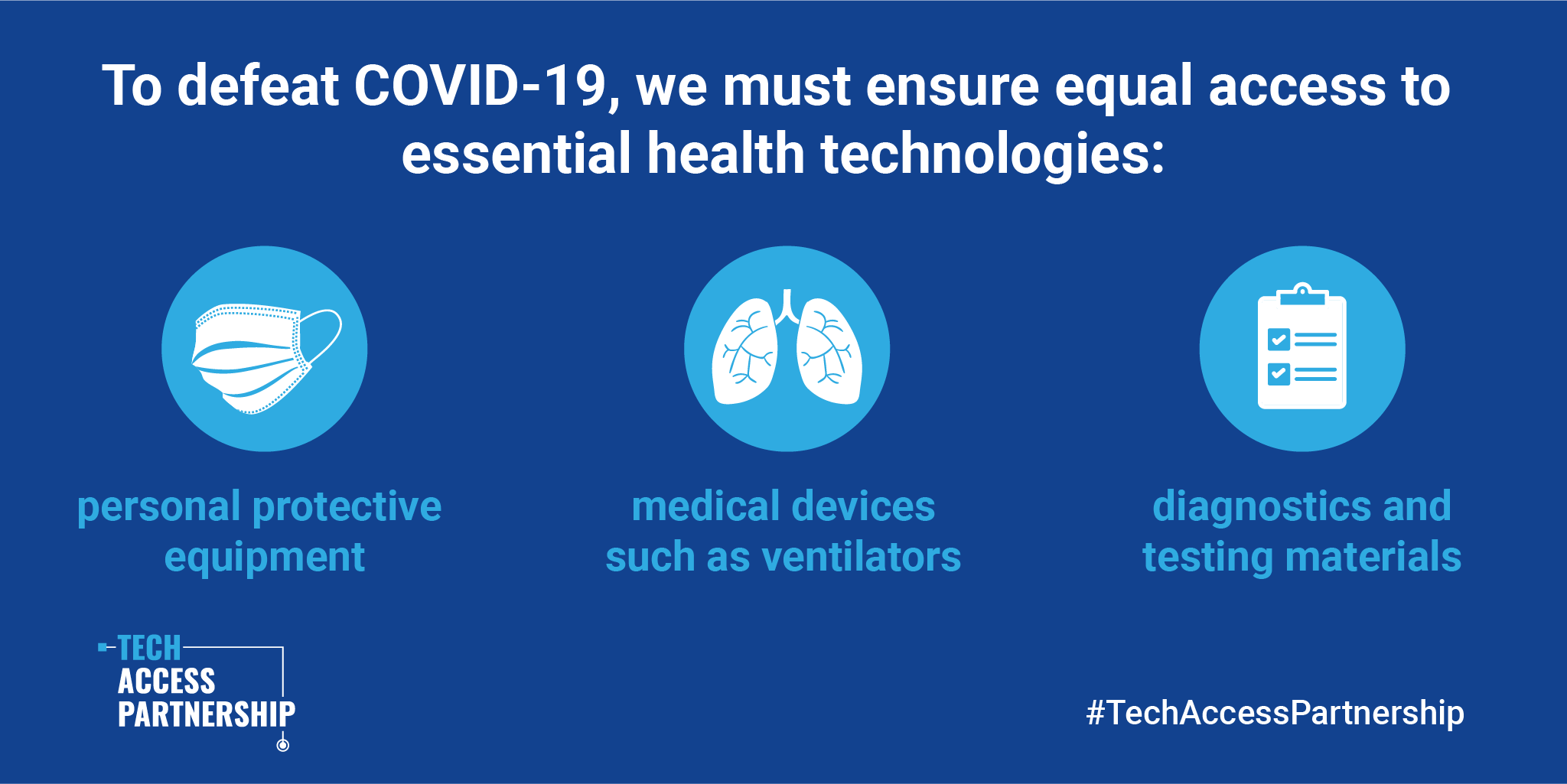 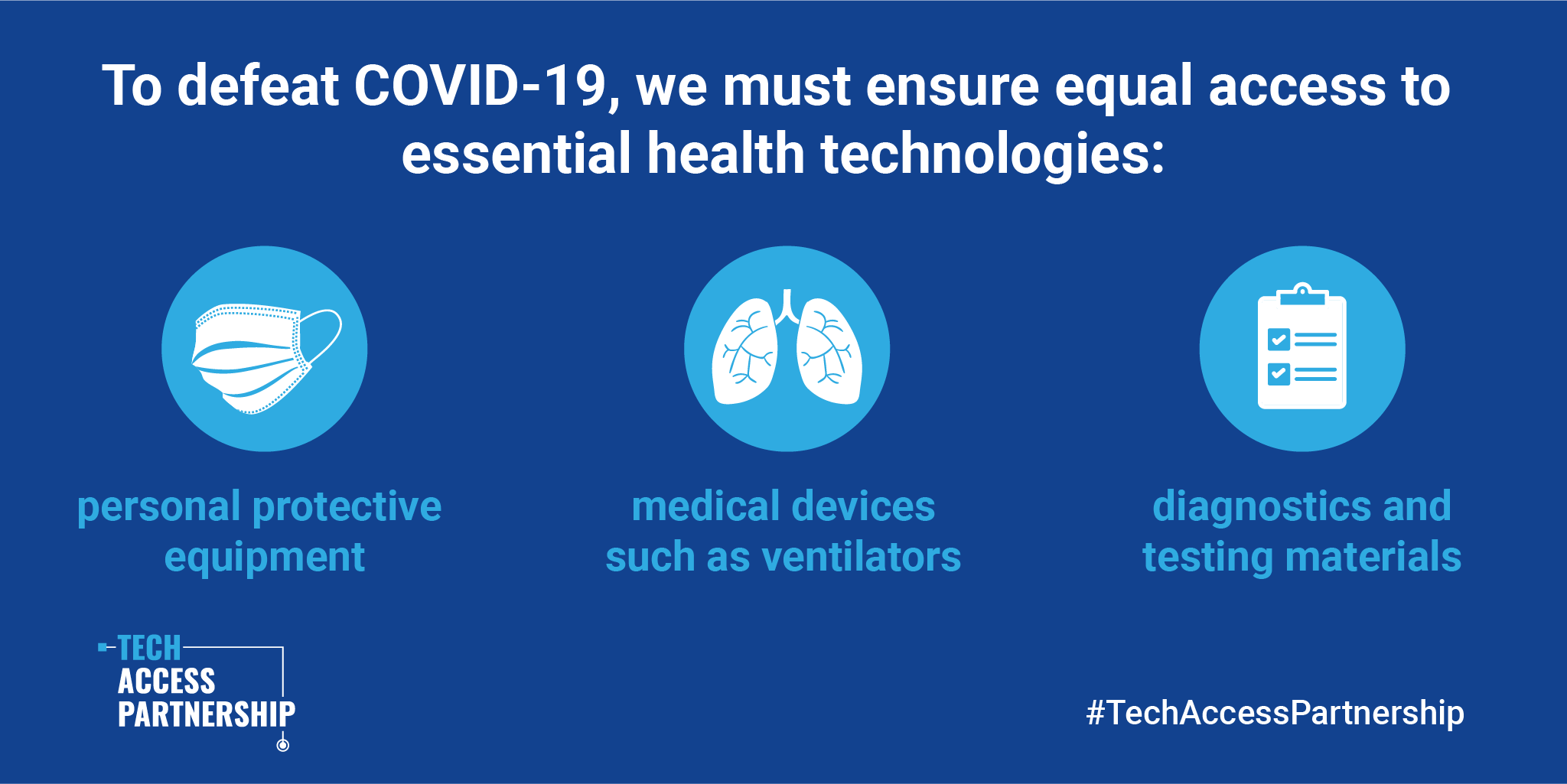 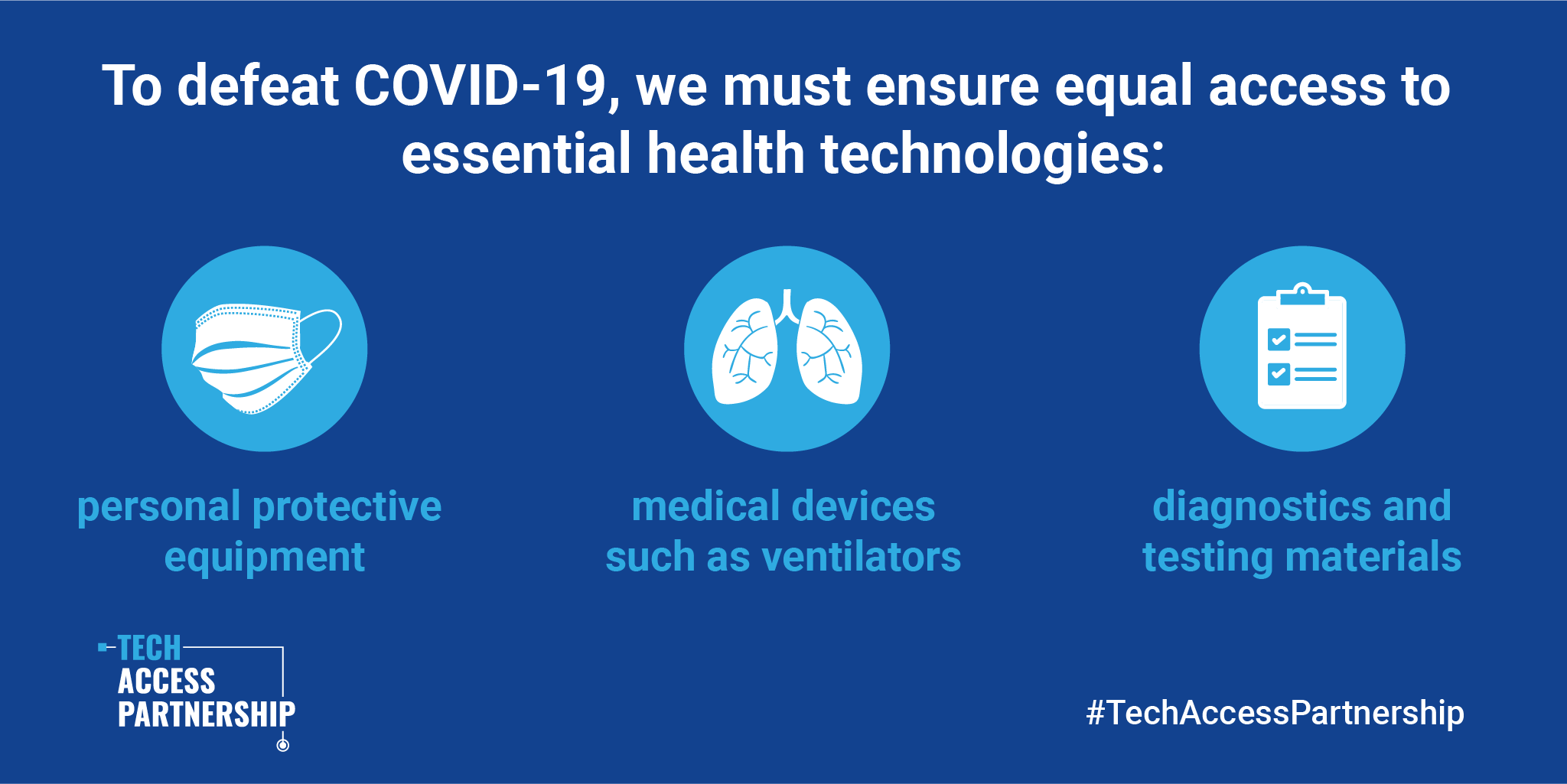 4
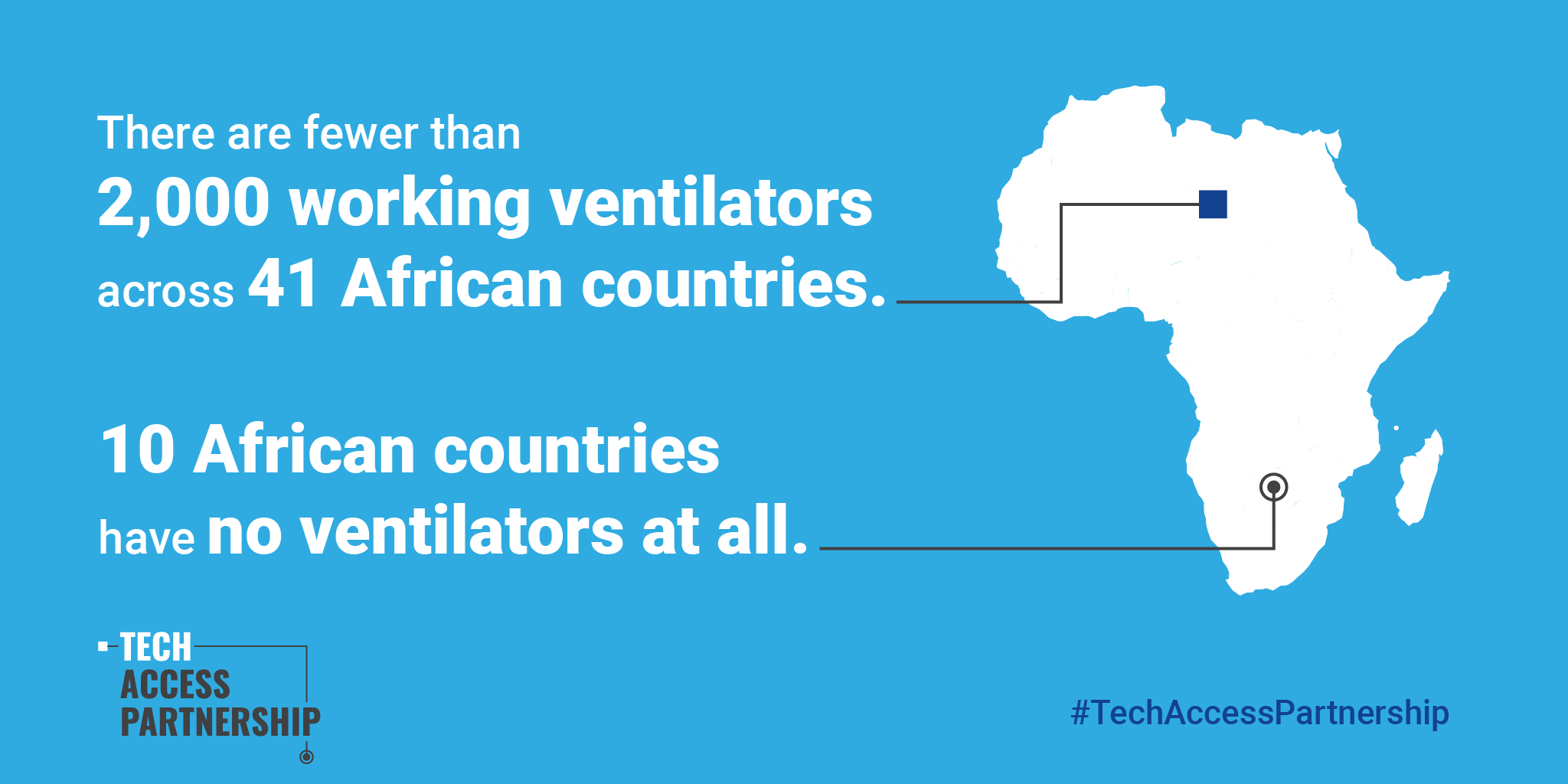 ABOUT TAP
TAP will provide three key areas of support:
Product Information: TAP will offer a digital warehouse of manufacturing and design specifications, technical knowledge and other information required to scale up production.
Technical guidance: TAP will help manufacturers troubleshoot issues they may encounter as they seek to ramp up production, including by providing information on market dynamics and regulatory hurdles.
Partnerships: TAP will facilitate partnerships by matching companies based on expertise, needs and capacity.
5
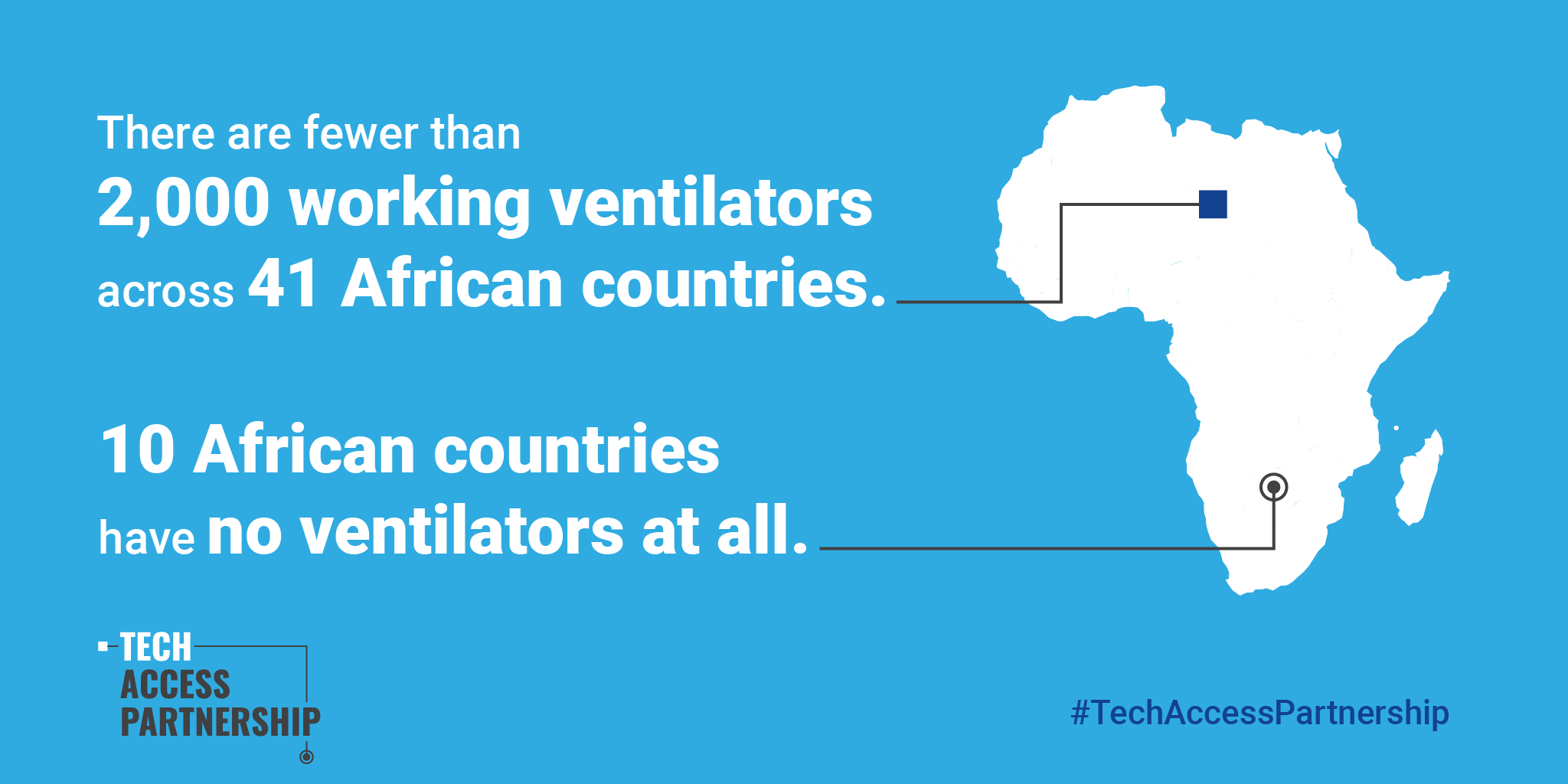 TAP aims to bring together partners across sectors
to facilitate technology transfer in developing countries
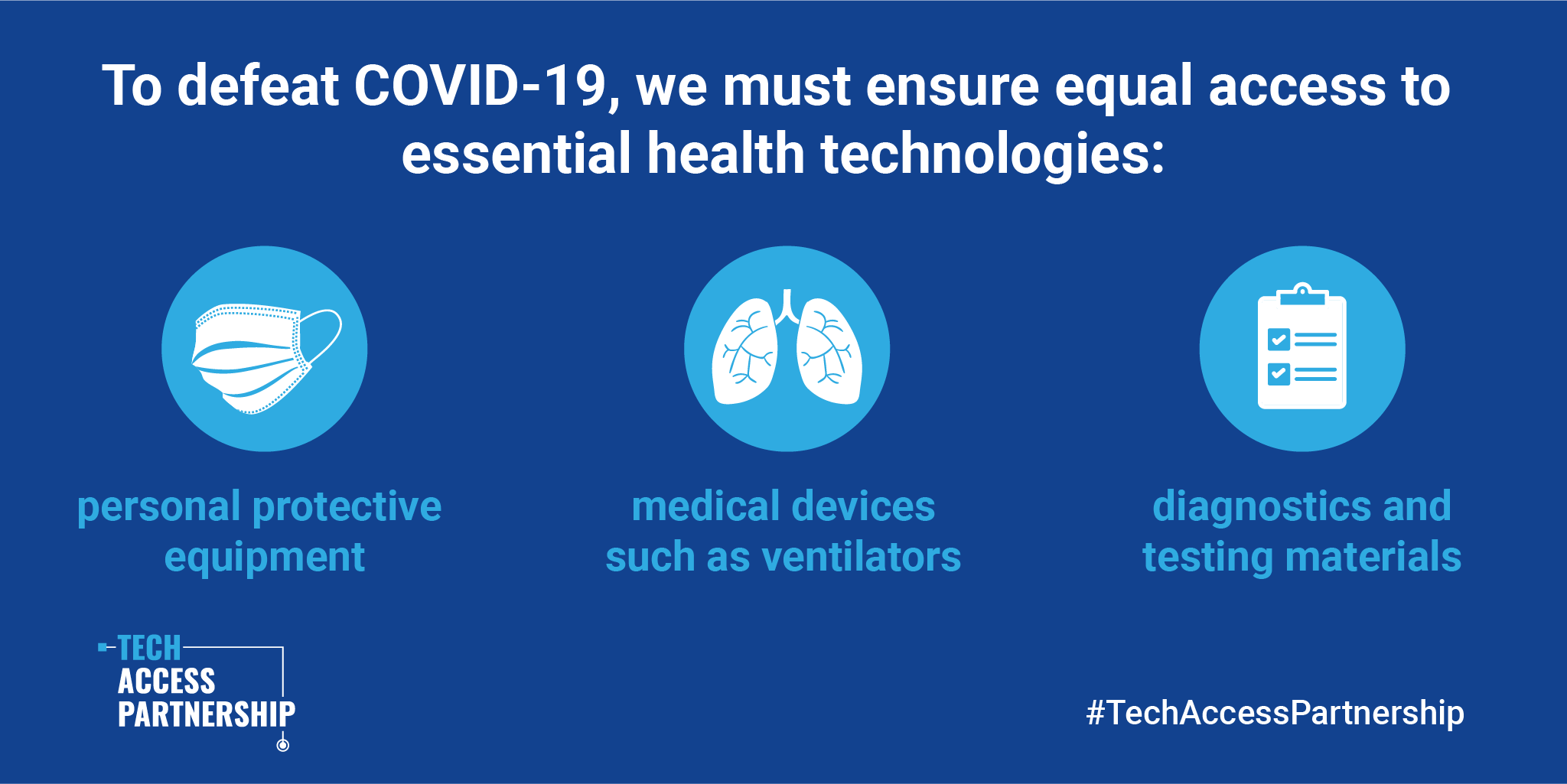 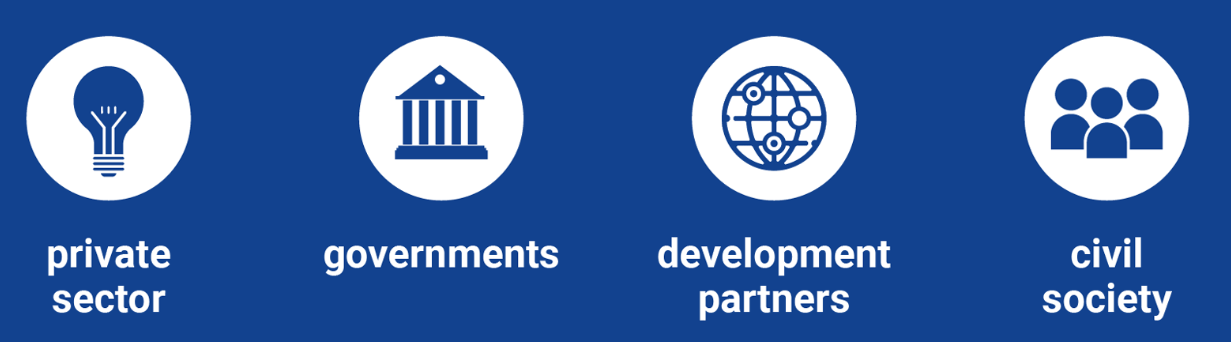 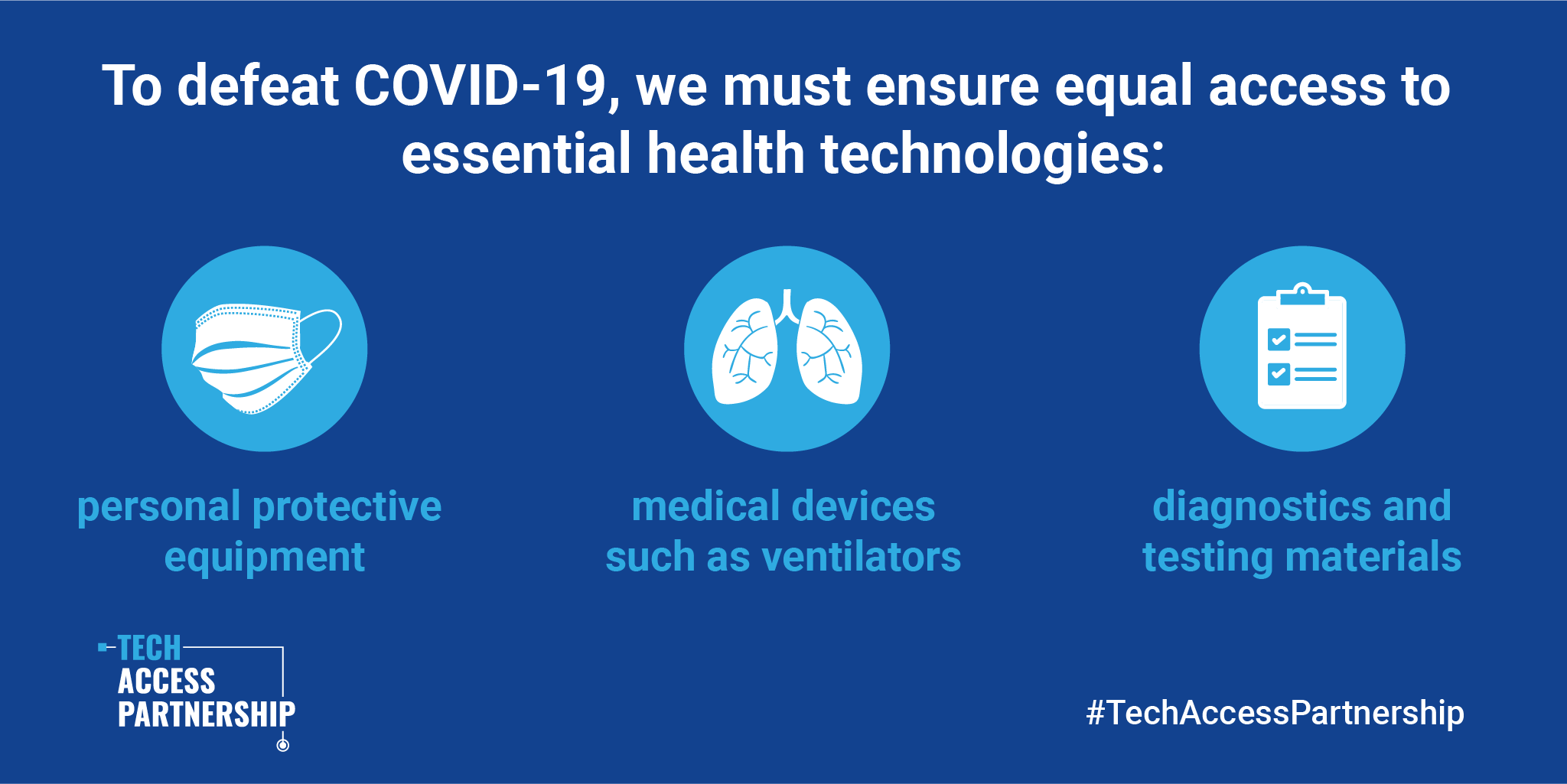 6
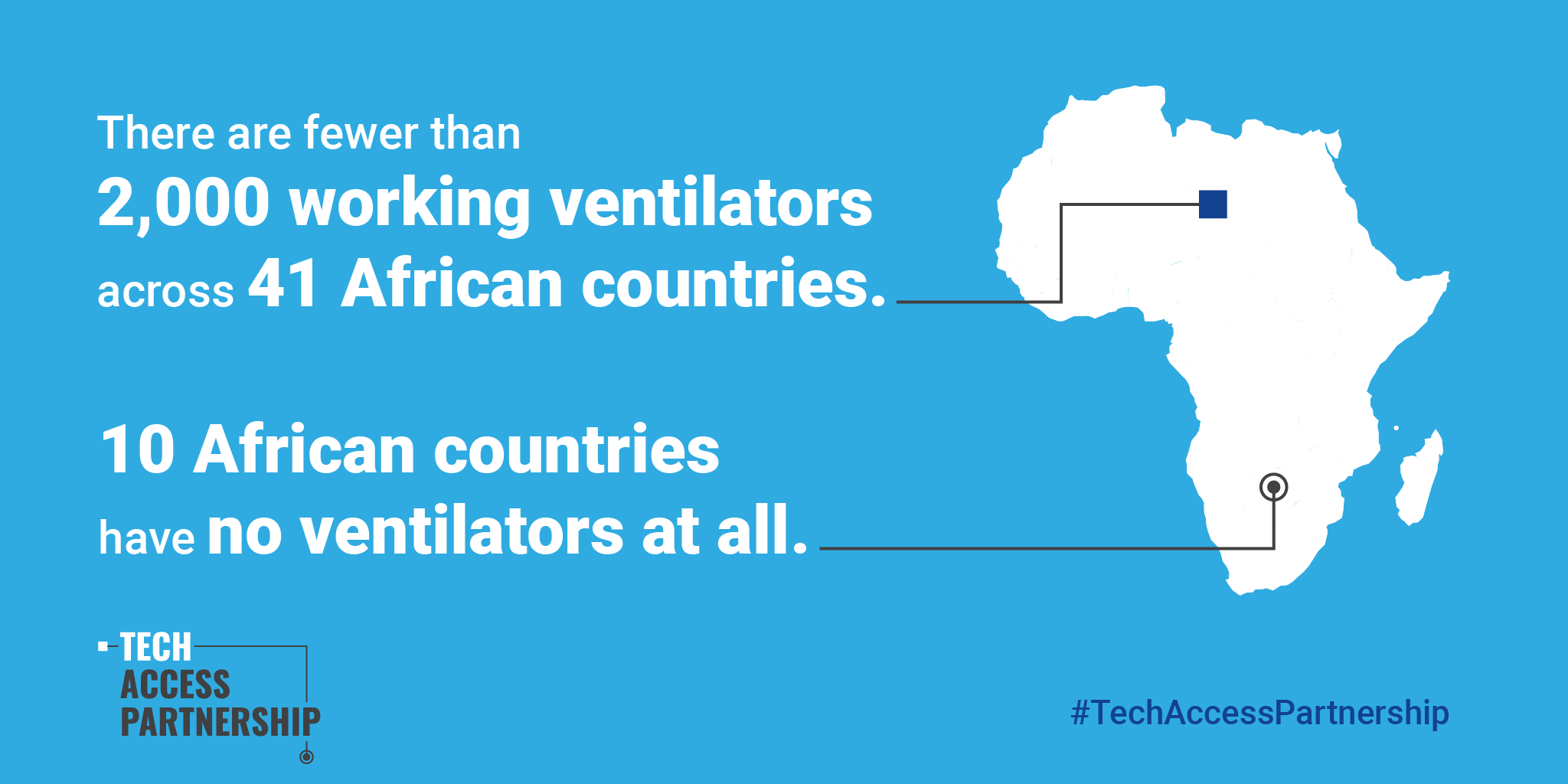 LONG-TERM IMPACT
In addition to helping countries respond and recover from the pandemic, TAP will:
Boost innovation
Contribute to inclusive economic growth
Create more resilient health systems and supply chains going forward, preparing countries for this crisis and the next.
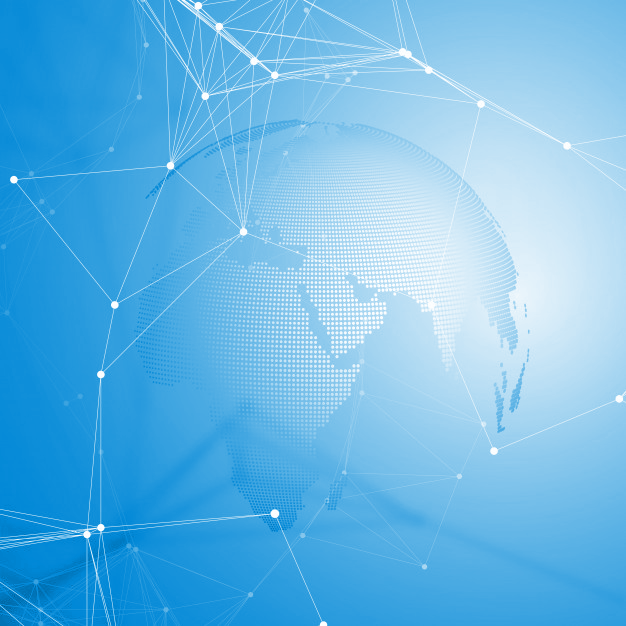 7
QUESTIONS OR COMMENTS?
8